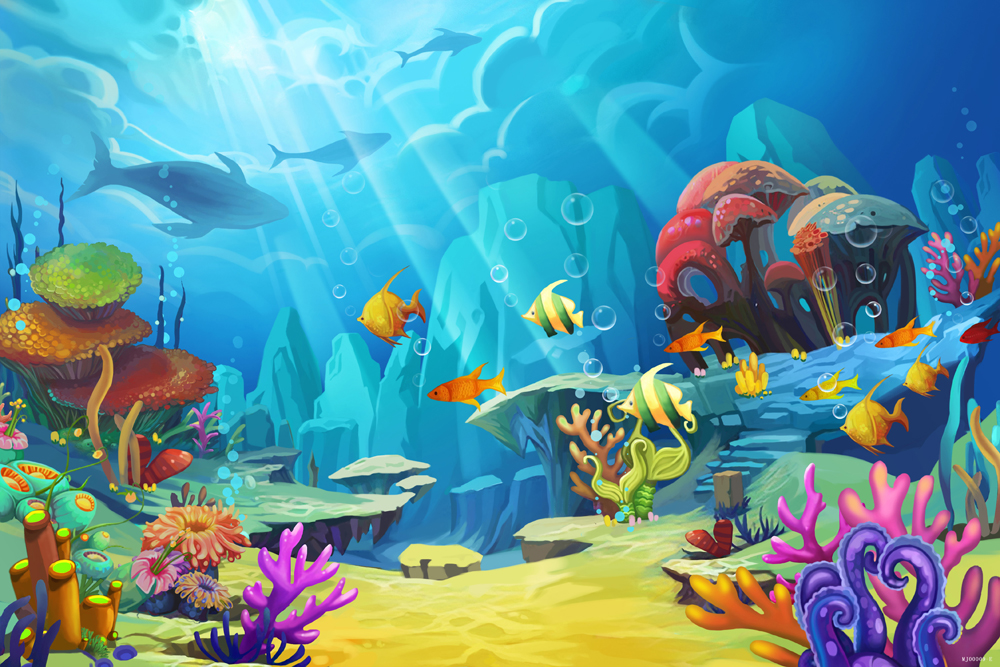 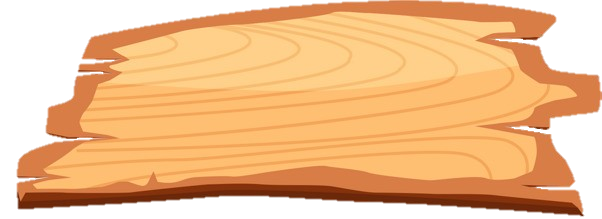 DỌN SẠCH
ĐẠI DƯƠNG
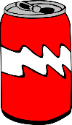 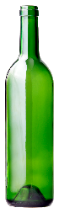 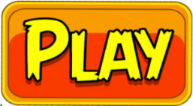 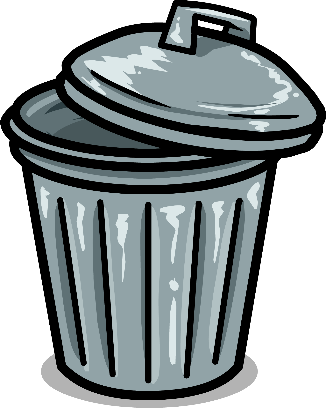 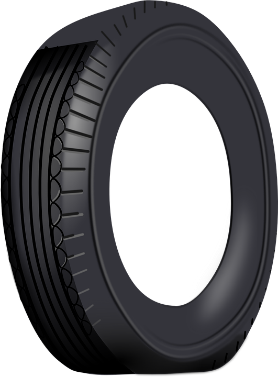 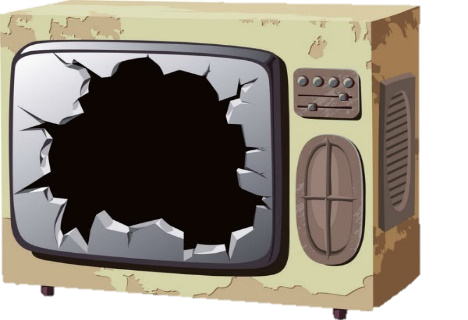 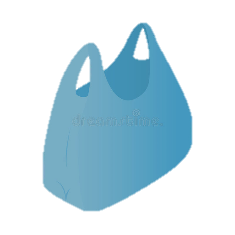 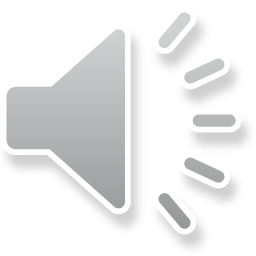 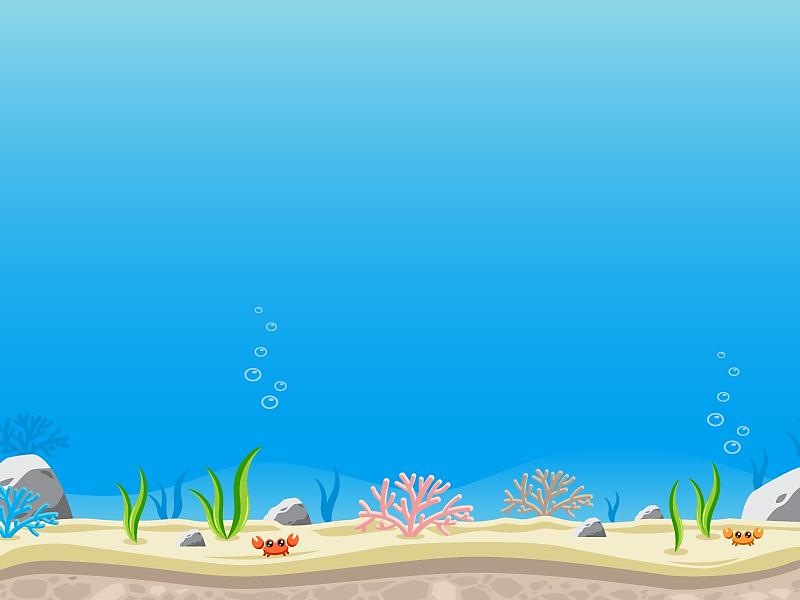 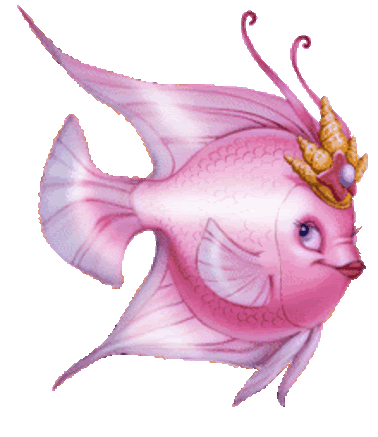 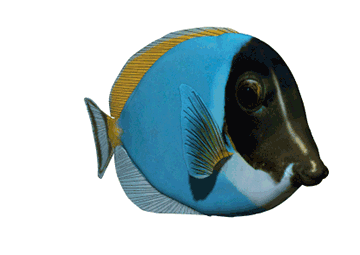 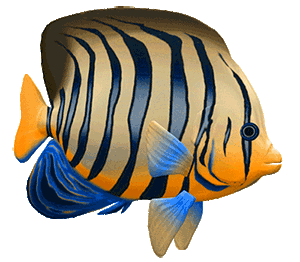 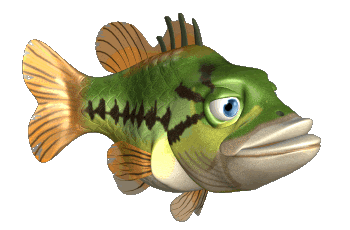 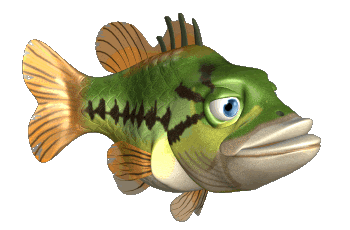 2
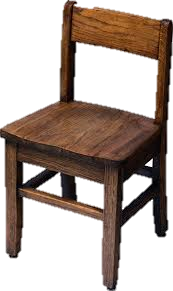 1
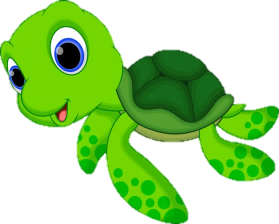 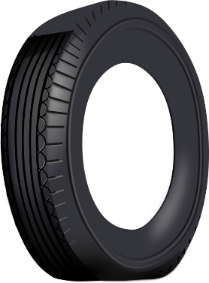 3
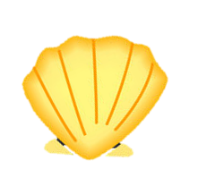 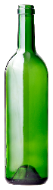 [Speaker Notes: Ấn vào số 1, 2, 3 làm bài luyện tập.
Sau khi dọn sạch rác, ấn vào vỏ sò để chuyển sang phần bài mới]
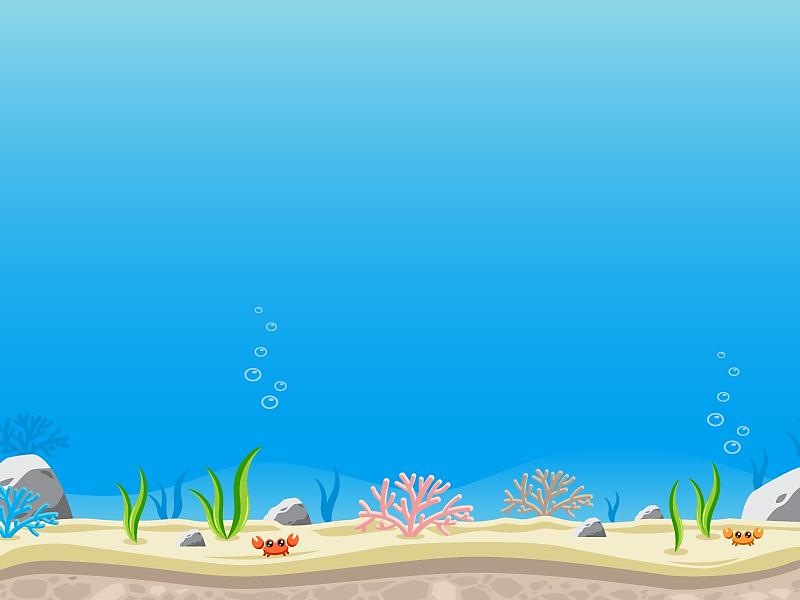 kh.... sọ
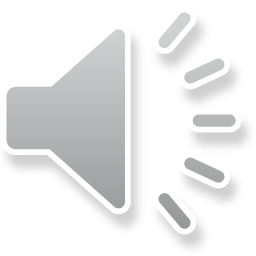 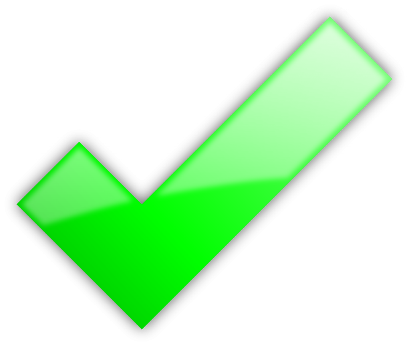 a. oai
b. uê
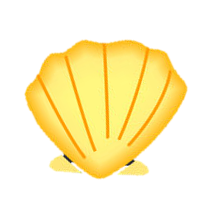 [Speaker Notes: Bấm con sò để quay lại]
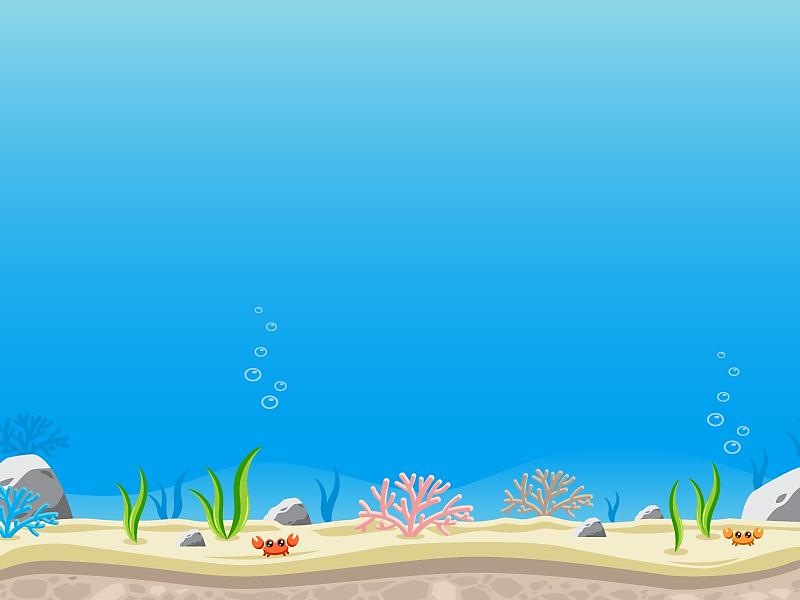 vạn t...
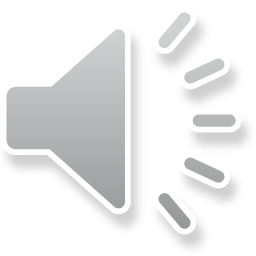 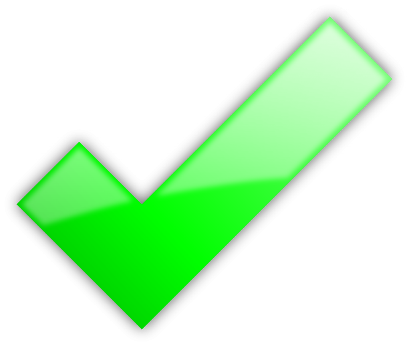 a. oai
b. uế
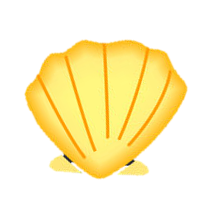 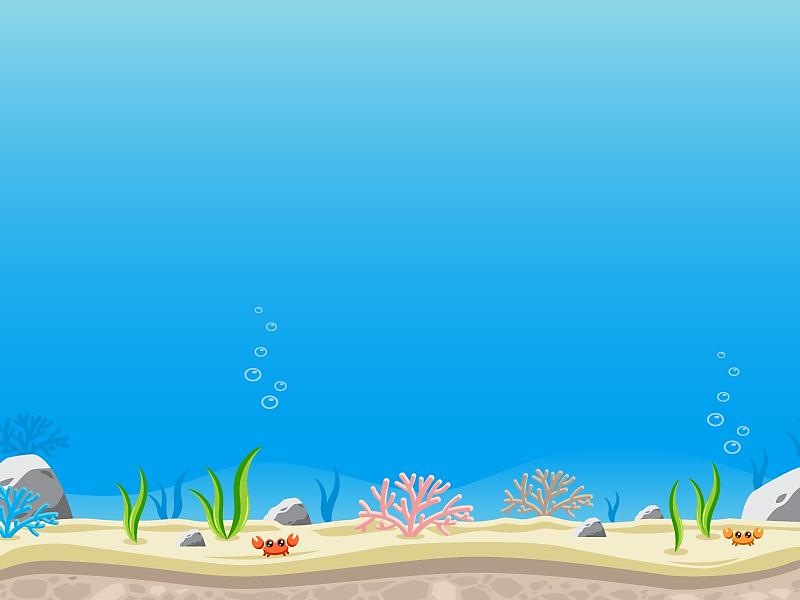 tàu th...
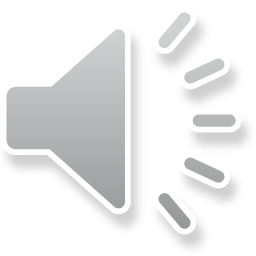 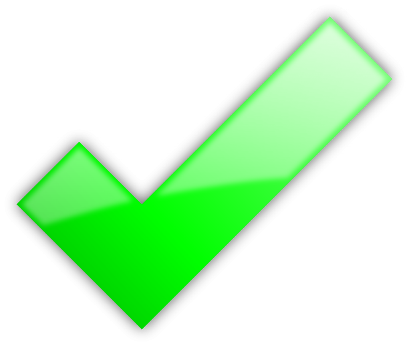 a. ủy
b. iu
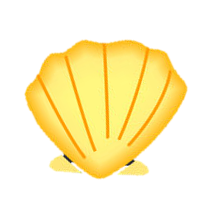 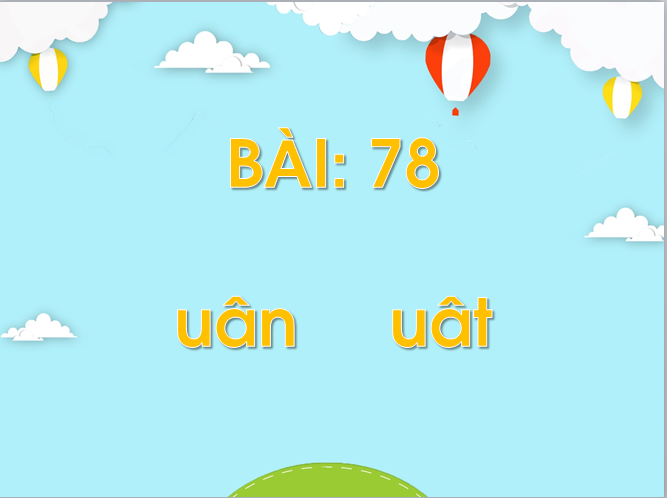 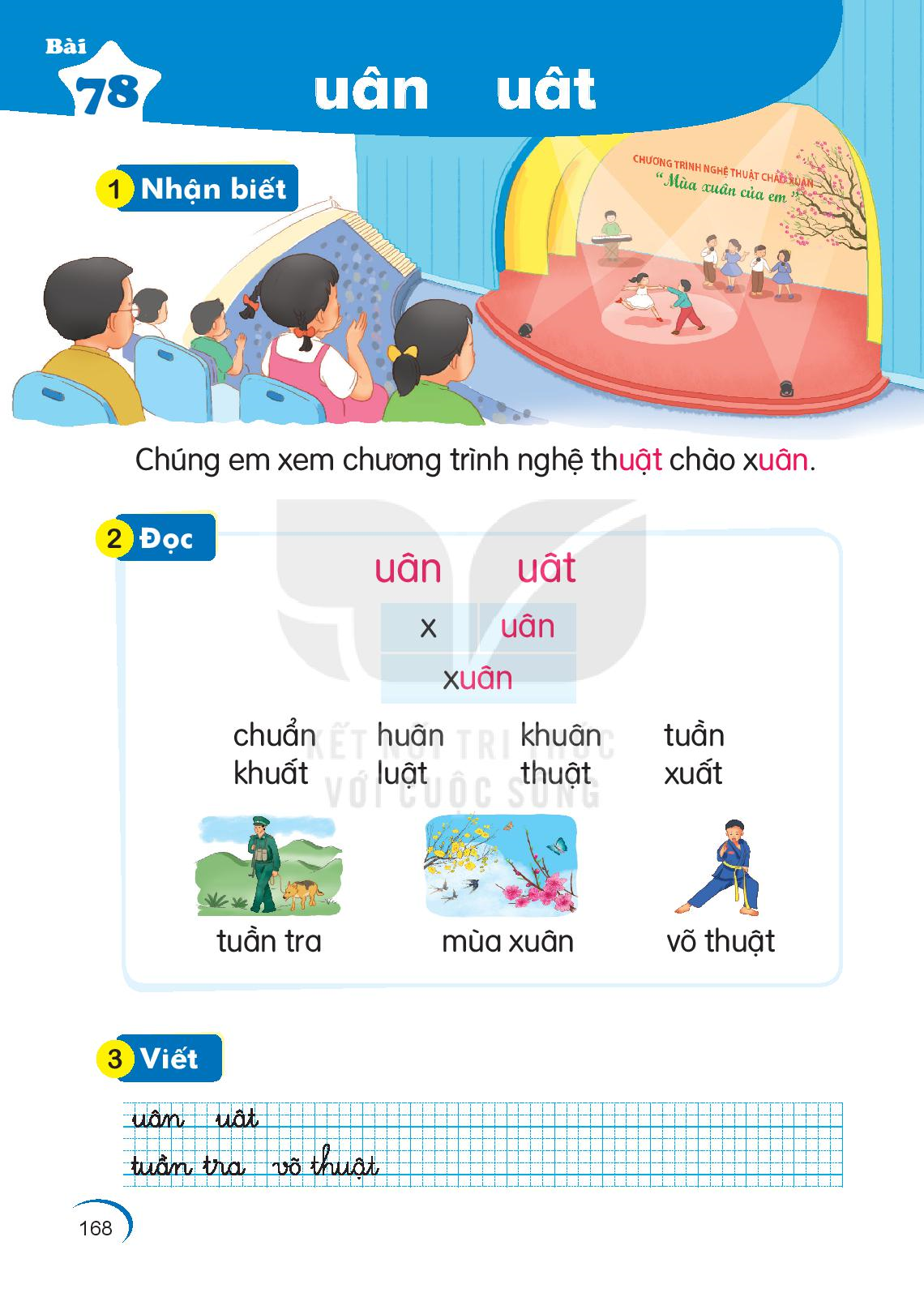 Nhận biết
1
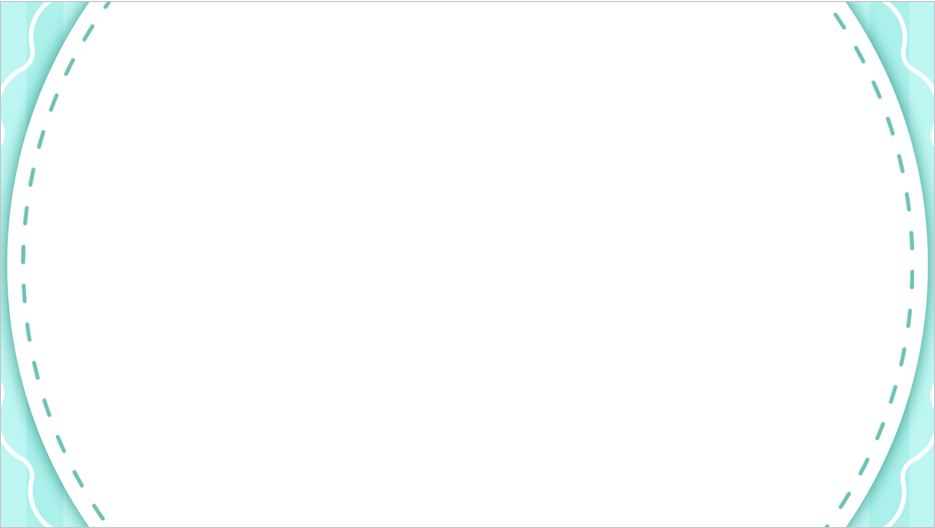 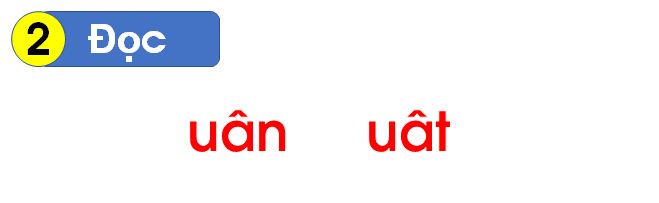 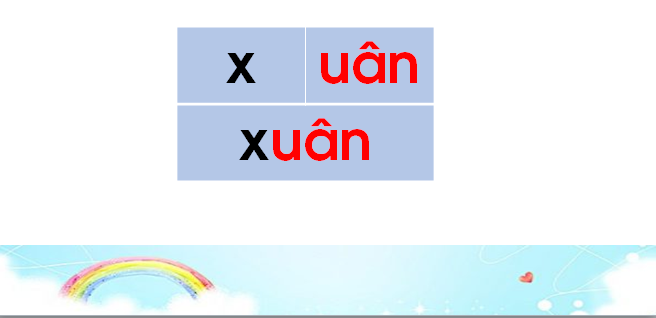 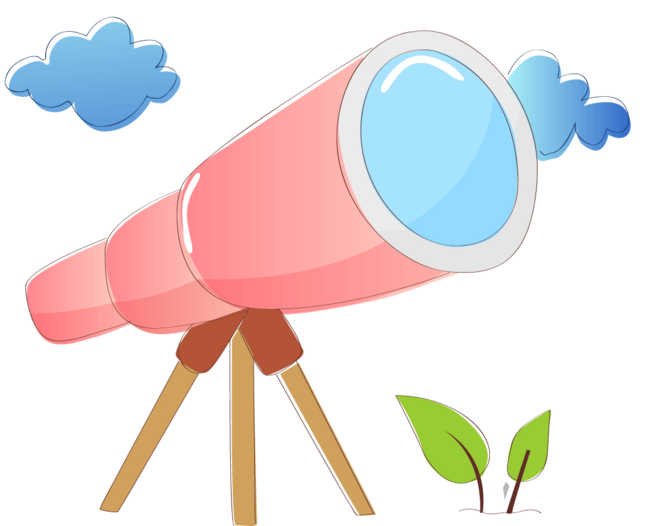 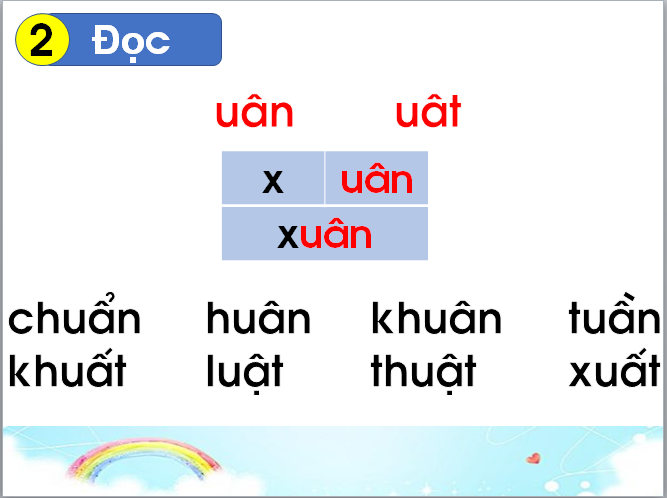 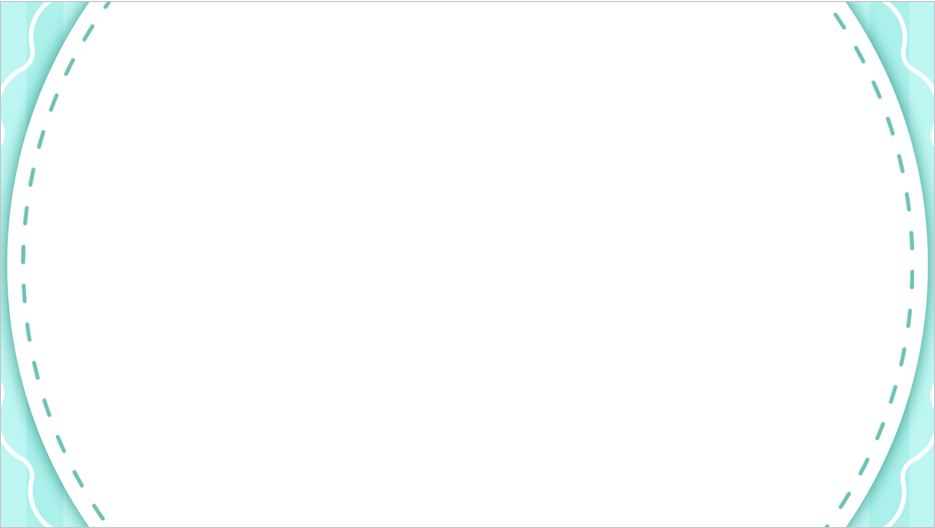 chuẩn
tuần
khuân
huân
xuất
thuật
khuất
luật
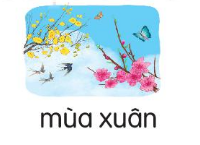 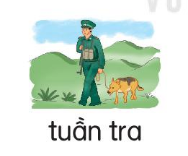 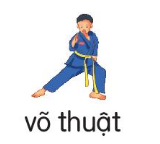 Viết bảng
3
uân   uât
tuần tra   tàu thủy
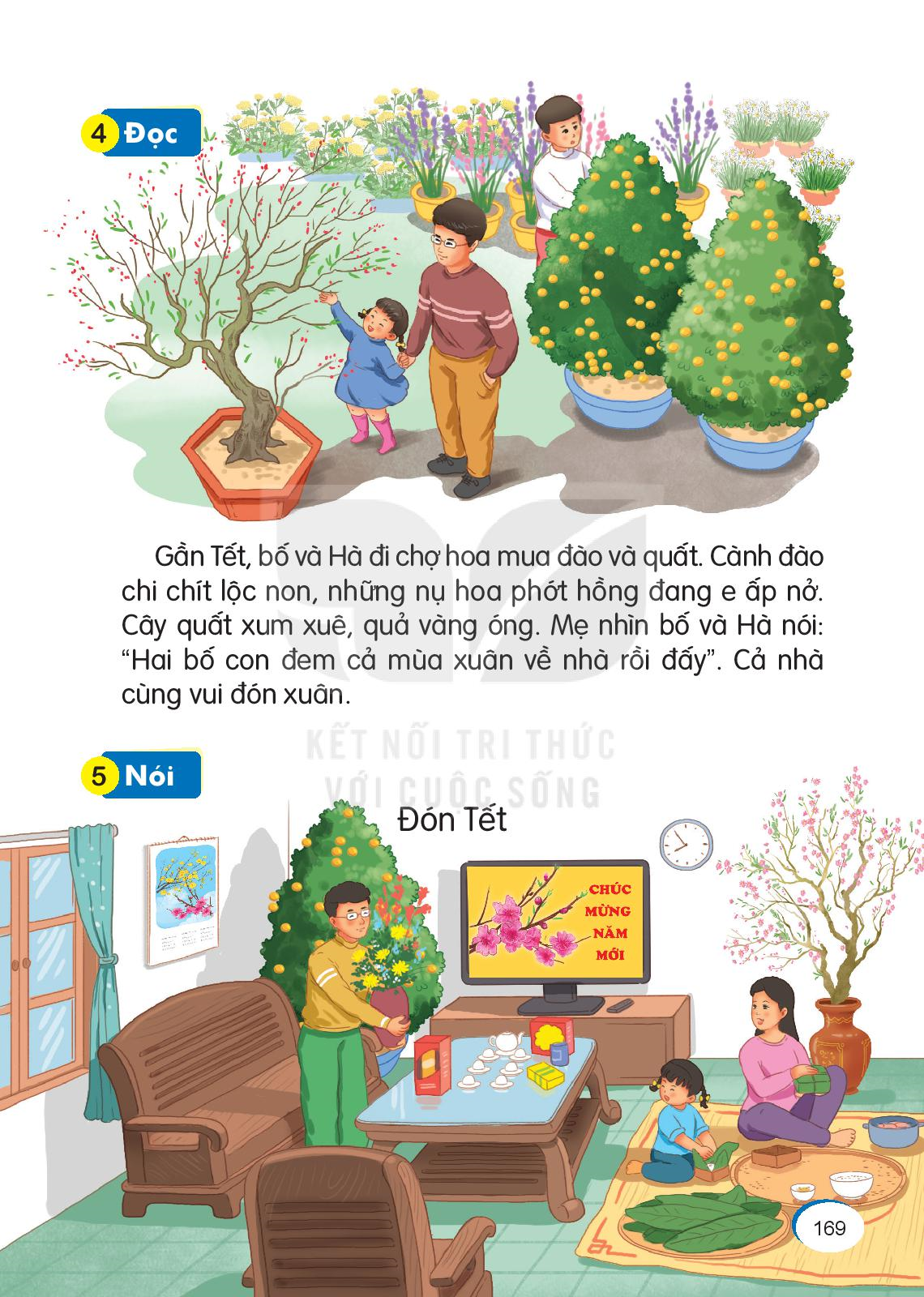 Đoạn văn có mấy câu?
Gần Tết, bố và Hà đi chợ hoa mua đào và quất. Cành đào chi chít lộc non, những nụ hoa phớt hồng đang e ấp nở. Cây quất xum xuê, quả vàng óng. Mẹ nhìn bố và Hà nói:
“Hai bố con đem cả mùa xuân về nhà rồi đấy”. Cả nhà cùng vui đón xuân
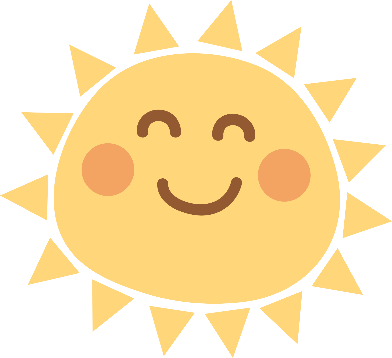 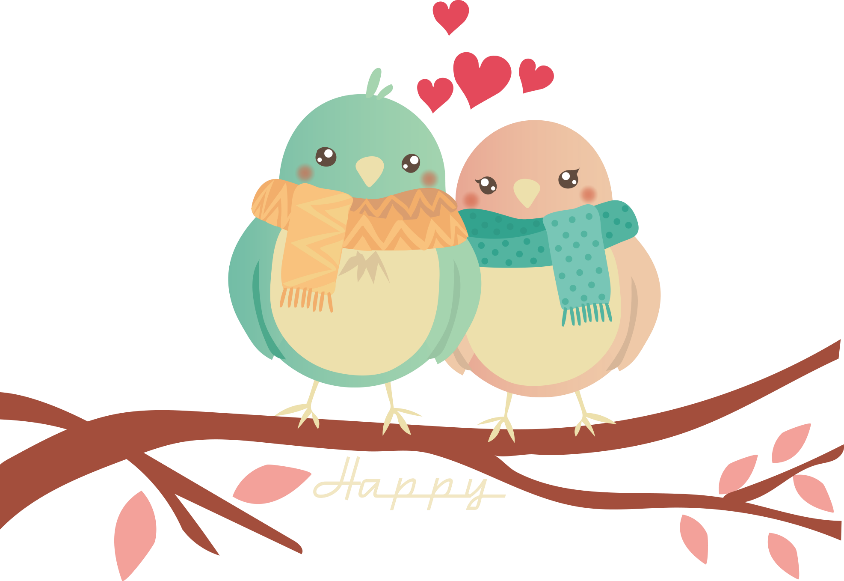 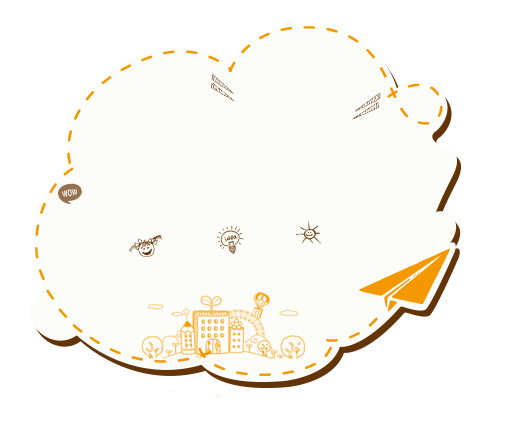 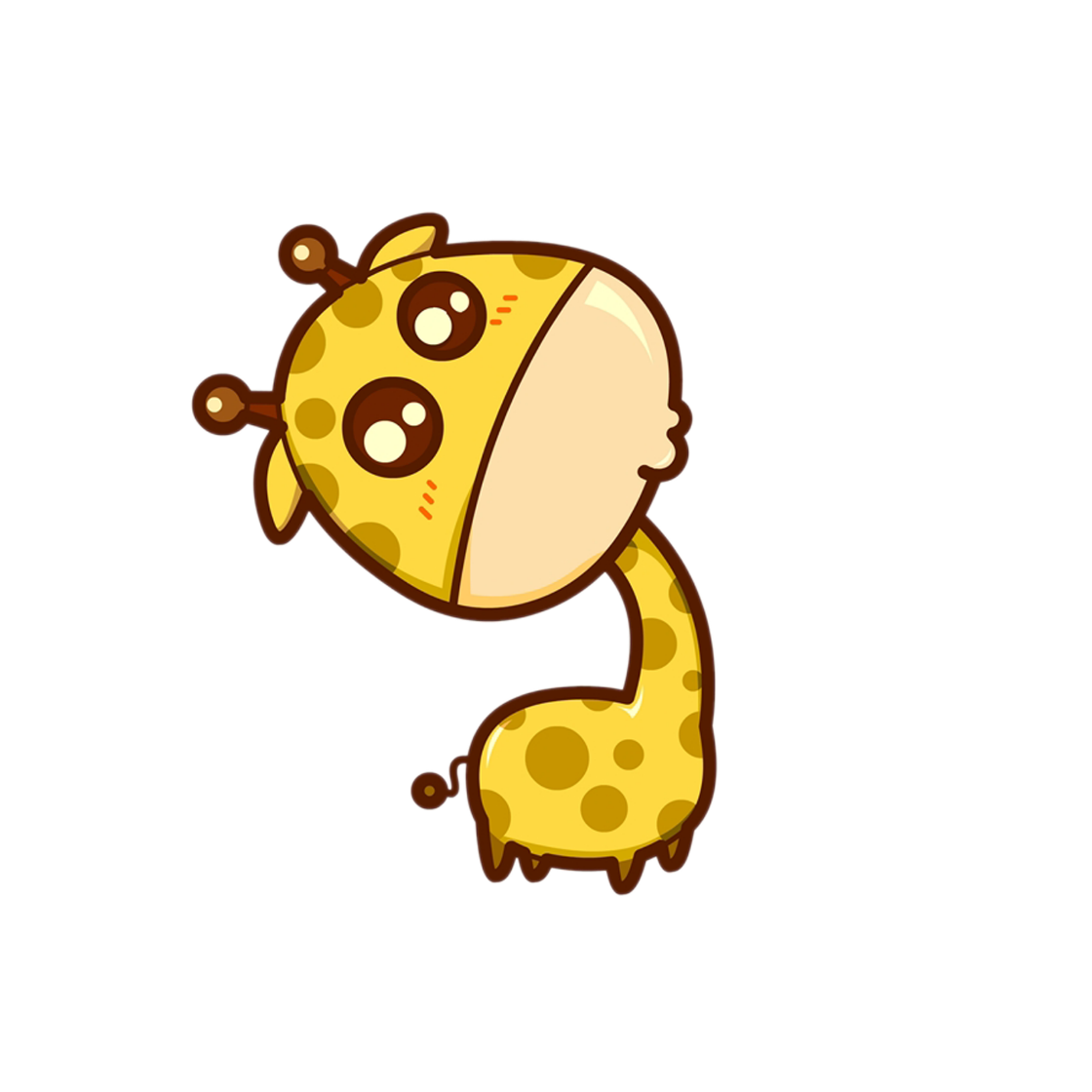 Luyện đọc nhóm 5
Đón Tết
Nói
5
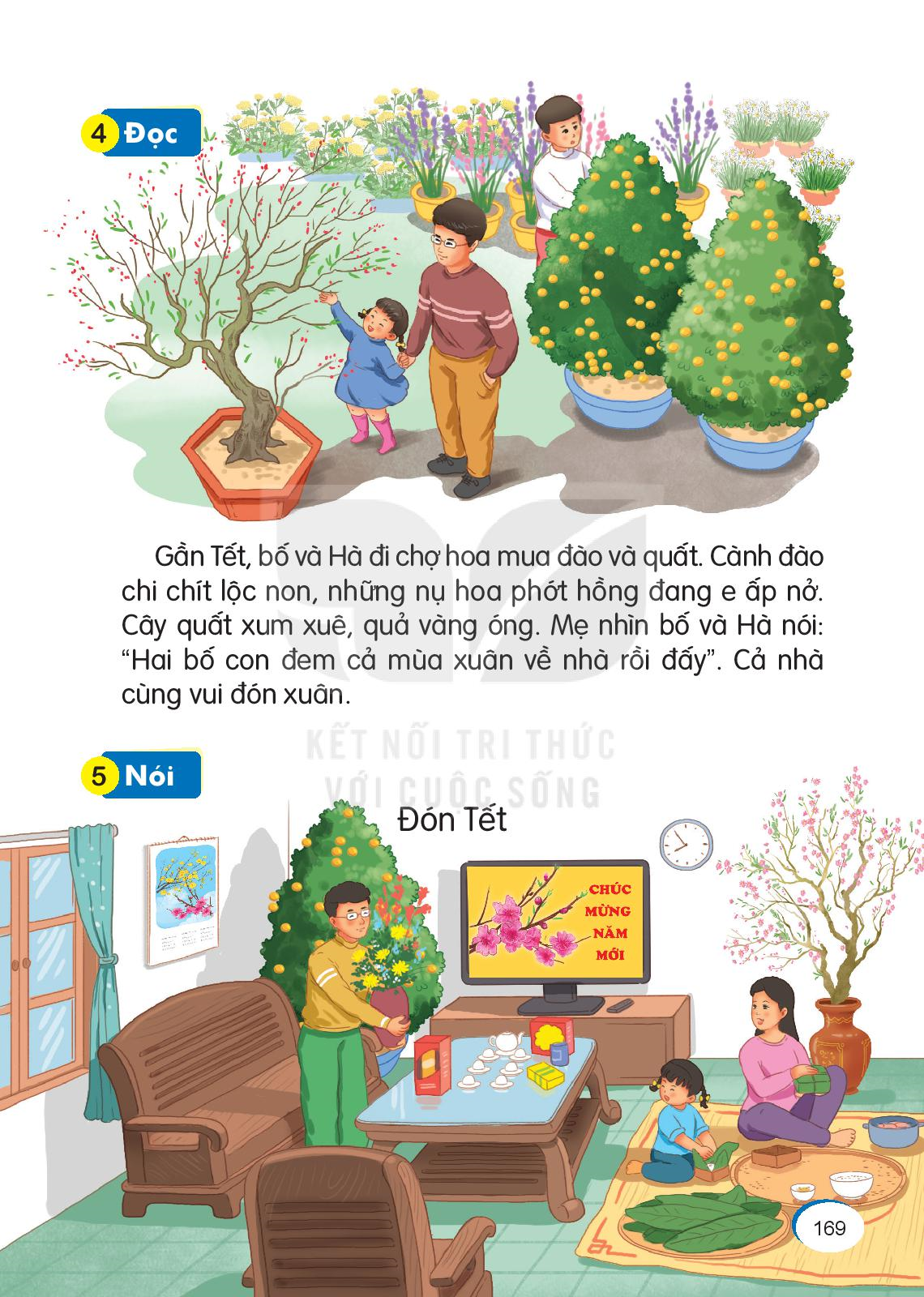 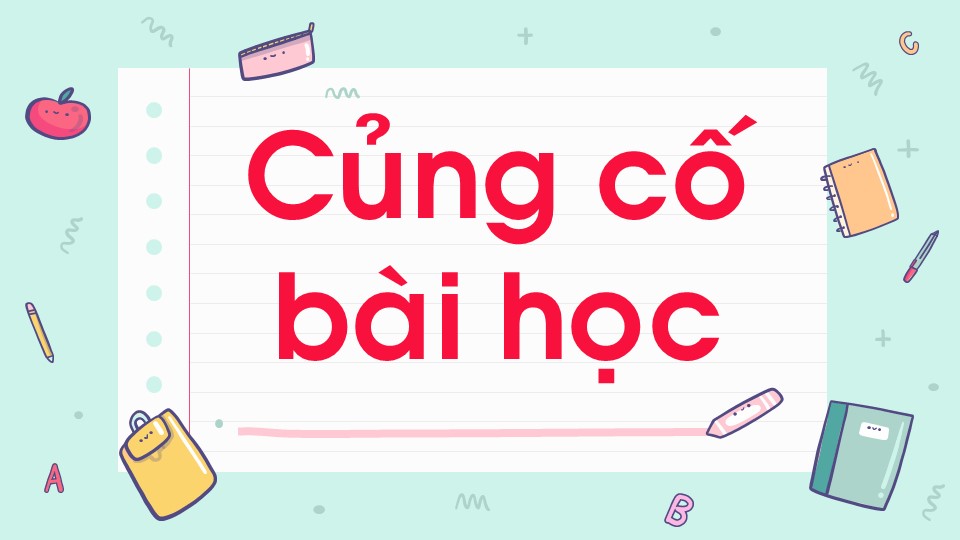